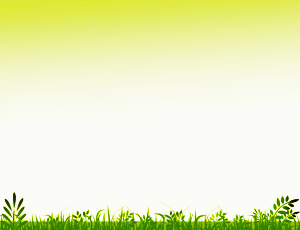 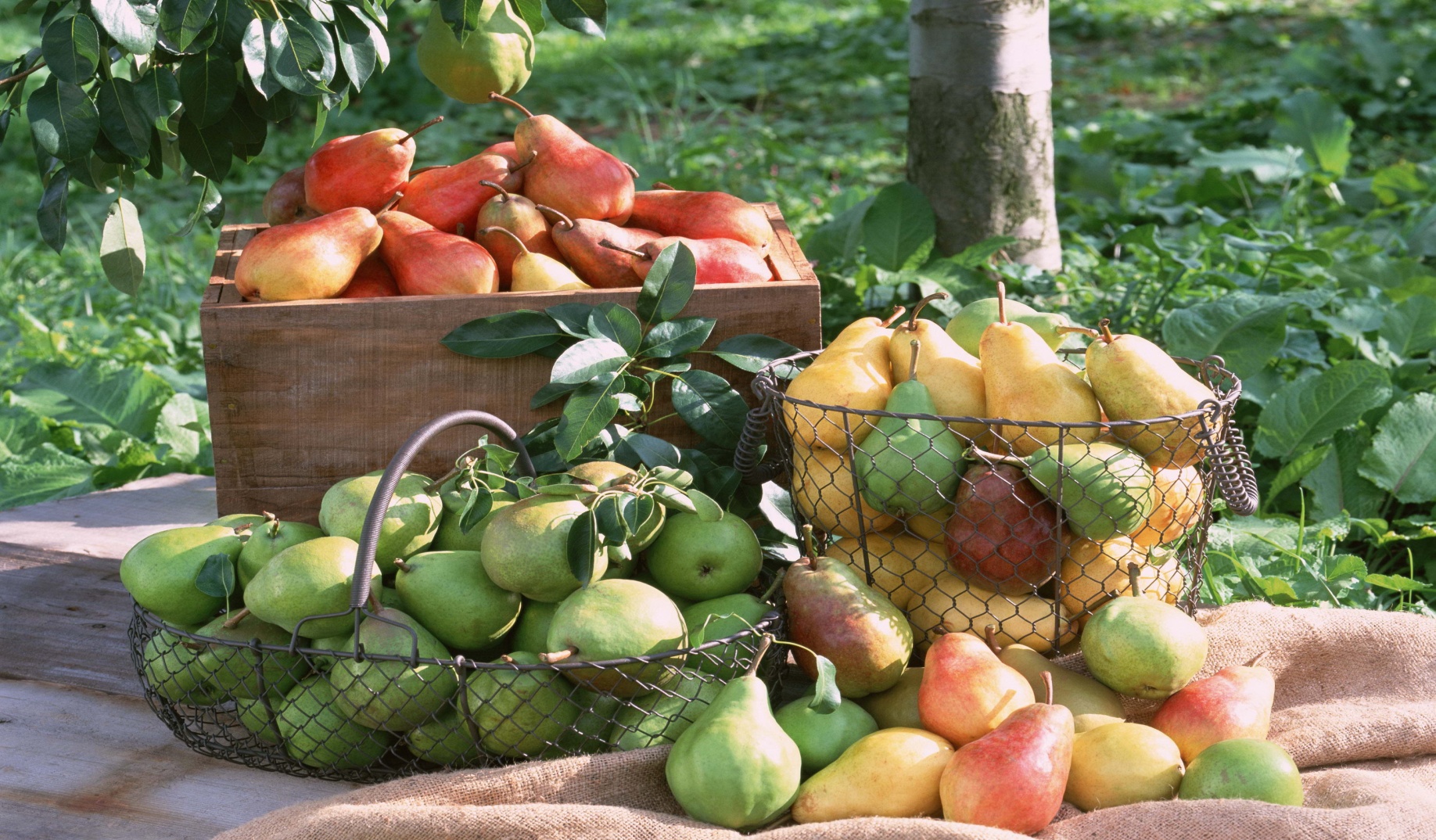 Много груш я соберу,
Чтобы не пропали!
Рот открыть, улыбнуться. Тянуться языком попеременно то к носу, то к подбородку. Рот при этом не закрывать.
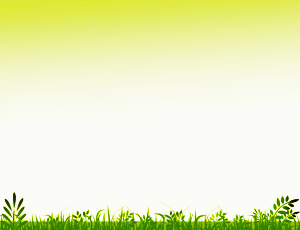 Сколько вишен, слив в саду,
Славный нынче урожай, - 
Спелых, сочных, сладких фруктов
Не ленись, а собирай!
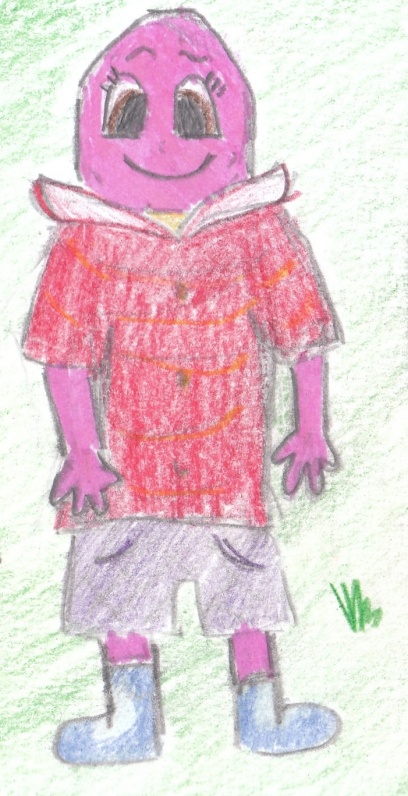 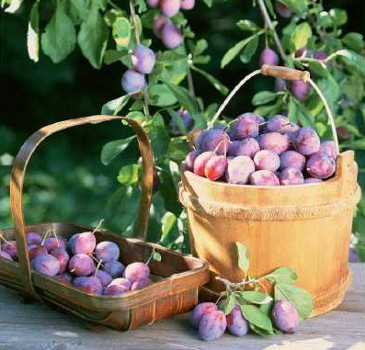 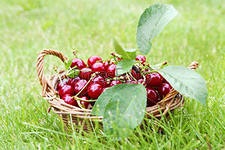 Рот открыт. Выполнять медленные движения широким языком сверху вниз, облизывая верхнюю губу. Нижняя челюсть остается неподвижной!
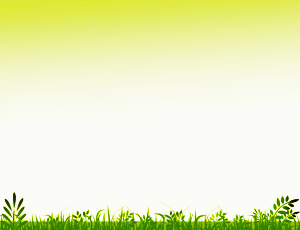 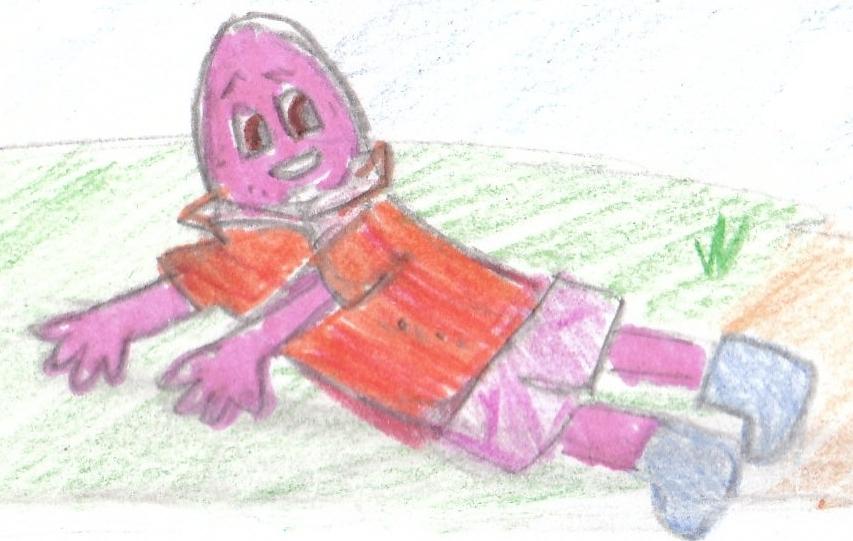 Подкрепился Язычок,
Отдохнуть в саду прилег.
Стал широким, как лопатка.
Улыбнуться, приоткрыть рот. Положить широкий язык на нижнюю губу. Язык расслаблен и, по возможности, неподвижен.
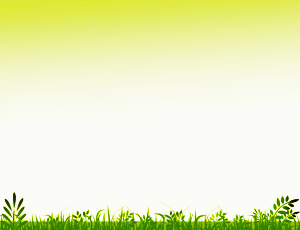 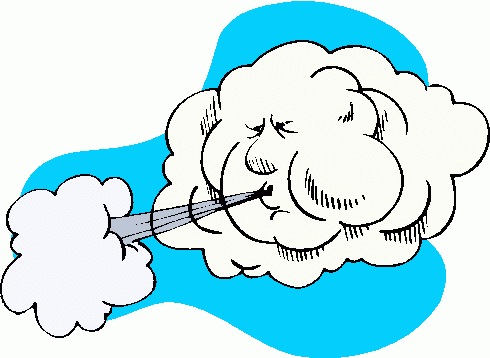 Полежал он, отдохнул,
Ветер на него подул.
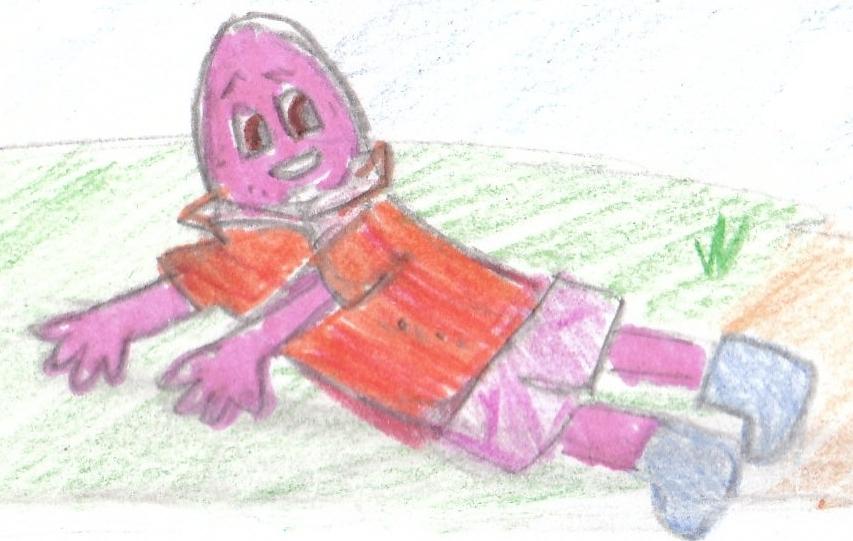 Вдохнуть через нос, на выдох дуть на язык, чтобы он «задрожал» и получилась вибрация.
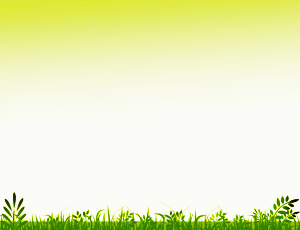 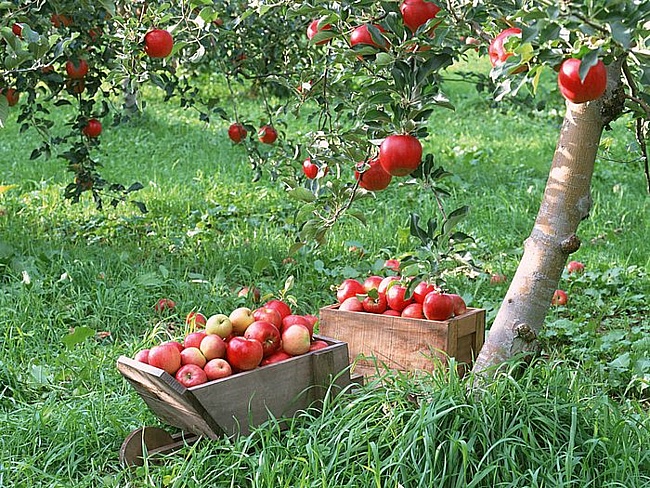 После отдыха в саду
В корзину фруктов соберу.
Широко открыть рот и положить широкий расслабленный язык на нижнюю губу. Приподнять края языка, не касаясь верхних зубов.
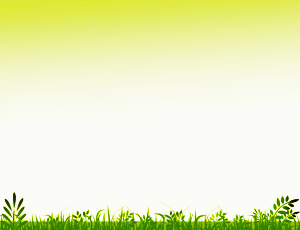 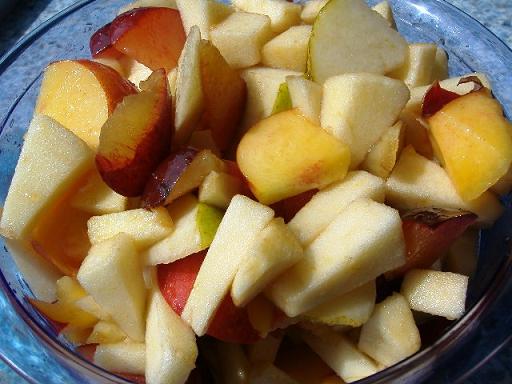 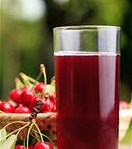 Накрошу из них салат,
Фрукты кушать каждый рад!
После, сделаю компот,
Угощу честной народ!
Широко открыть рот и положить широкий расслабленный язык на нижнюю губу. Приподнять края языка, не касаясь верхних зубов.
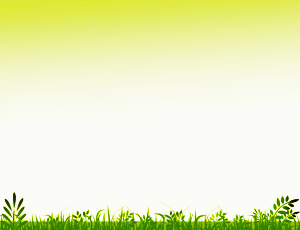 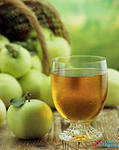 По ступенькам в дом пойду
Сок из яблок принесу.
Яблочный полезен сок,
Заготовим его впрок.
Рот открыть, высунуть широкий язык и положить его на верхнюю губу;
 не закрывая рот, положить широкий язык на верхние зубы, прикрыть верхней губой;
 широкий язык перевести за верхние зубы.
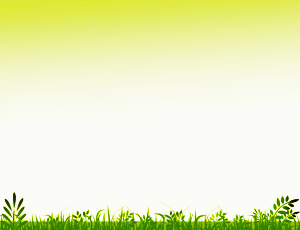 Вышла эта сказка сладкой,
Вкусной, сочной, ароматной.
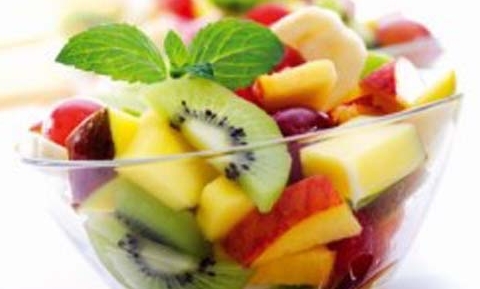 Улыбнуться без напряжения, обнажая передние верхние и нижние зубы.
Надеемся, что данные артикуляционные упражнения помогут подготовить речевой аппарат к правильному произношению звуков, а сказочный сюжет будет интересен для детей.
Спасибо за внимание !